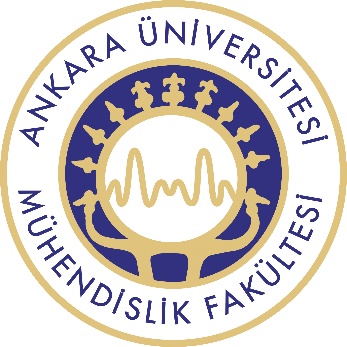 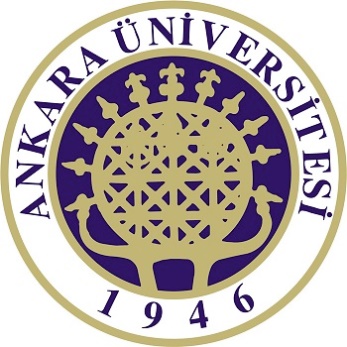 JEM 310 PETROLOJİ
Magmatizma ve Jeolojik Dönemlerde Mgmatizma Tarihçesi
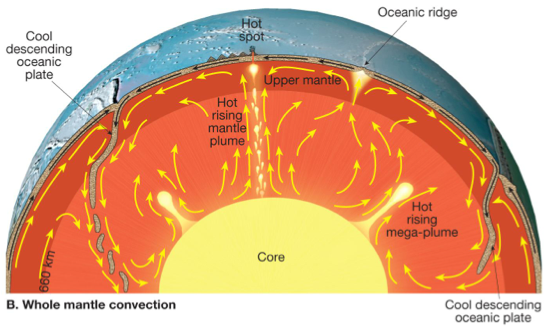 Astenosfer…
Kabuk
Kabuk ve Manto
Petroloji nin Önemi